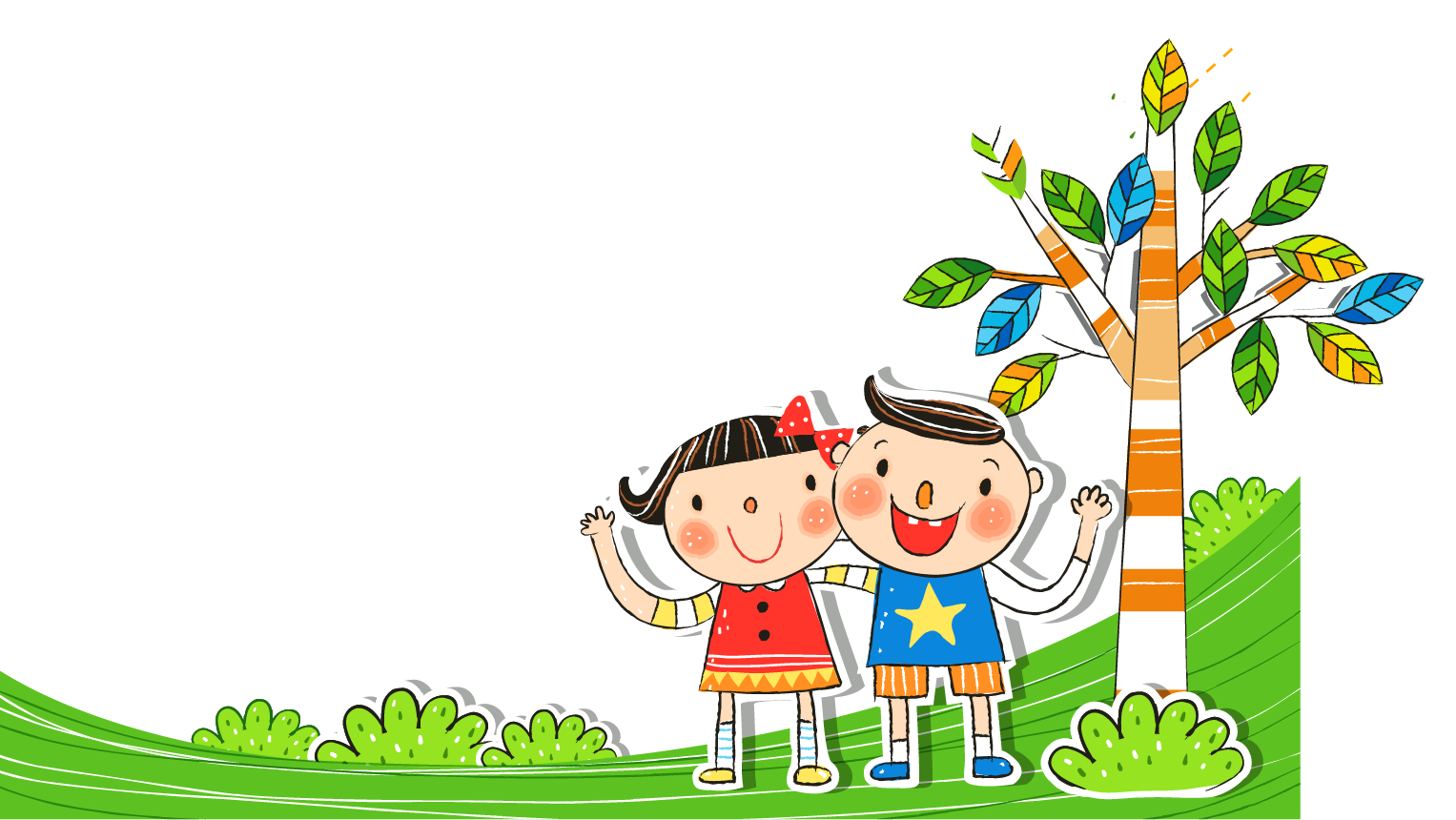 Xin chào các em!
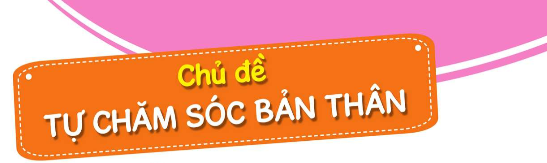 Bài 4 : Sạch sẽ, gọn gàng
KHỞI ĐỘNG
Hoạt động 1: Quan sát tranh
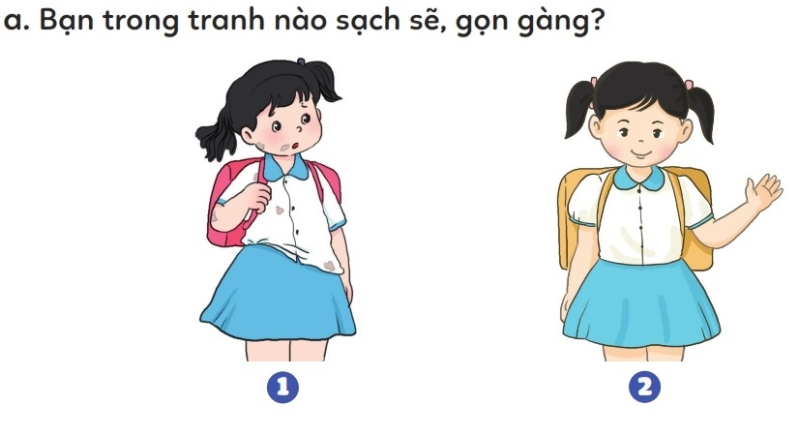 Hoạt động 2: Tìm hiểu những biểu hiện của sạch sẽ gọn gàng
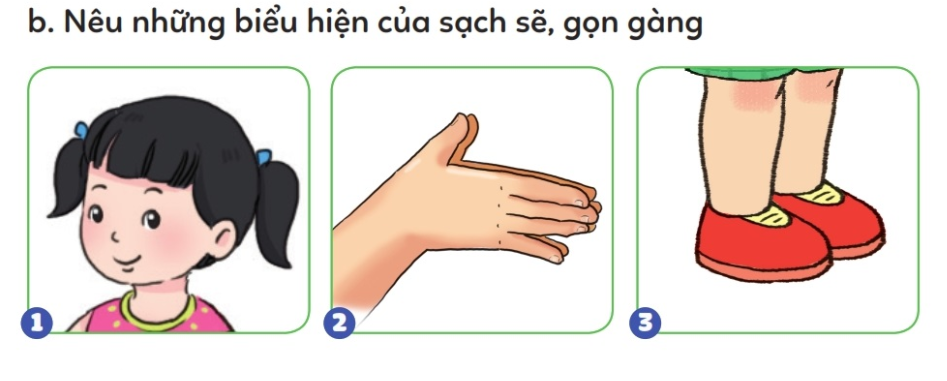 KL: Những biểu hiện của người sạch sẽ, gọn gàng: Chân, tay, mặt,… luôn sạch sẽ; tóc được chải,; quần áo chỉnh tề, sạch sẽ.
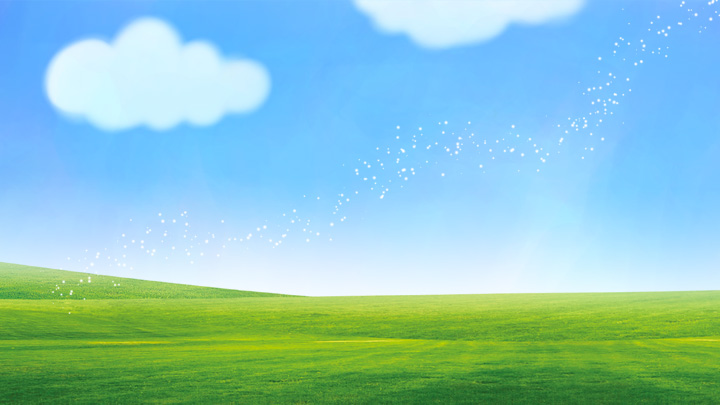 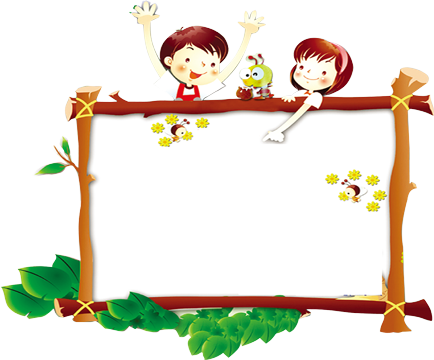 校园
安全
Thư giãn
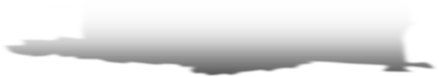 Hoạt động 3: Tìm những việc cần làm để sạch sẽ, gọn gang.
Thảo luận :
-Bạn trong mỗi tranh đang làm gì để sạch sẽ, gọn gàng?
-Những việc đó nên thực hiện lúc nào?
- Những việc làm đó có lợi ích gì?
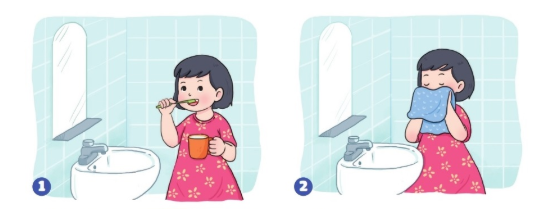 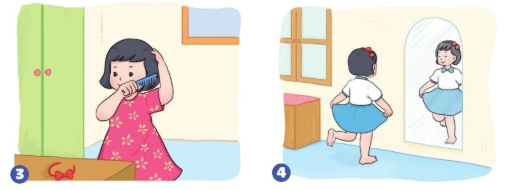 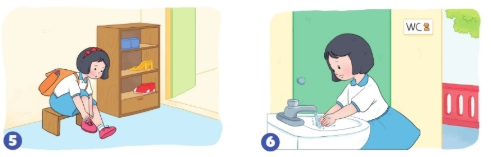 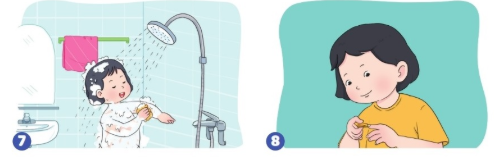 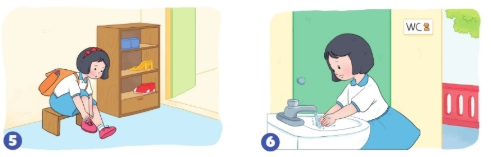 Nªu nh÷ng viÖc lµm ®Ó lu«n s¹ch sÏ gän gµng?
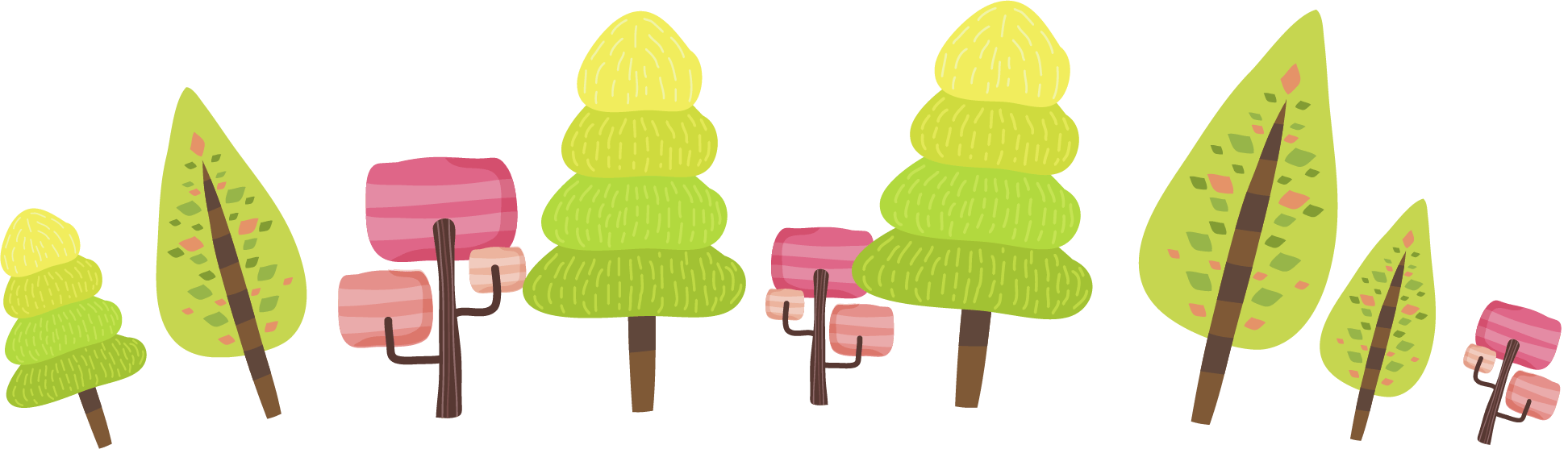 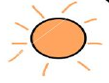 Nªu nh÷ng lîi Ých cña gän gµng s¹ch sÏ?
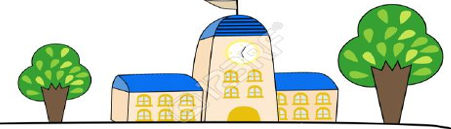 Liên hệ
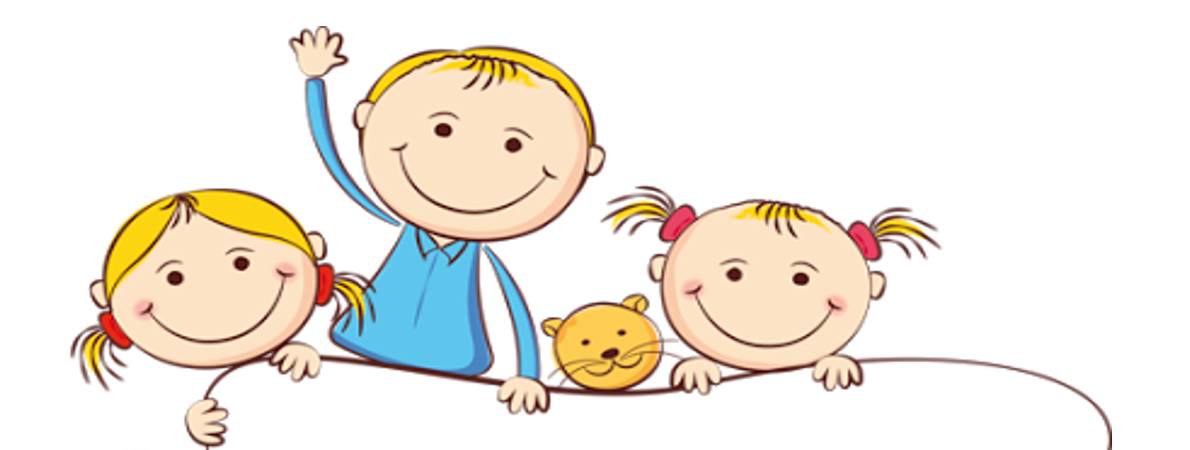 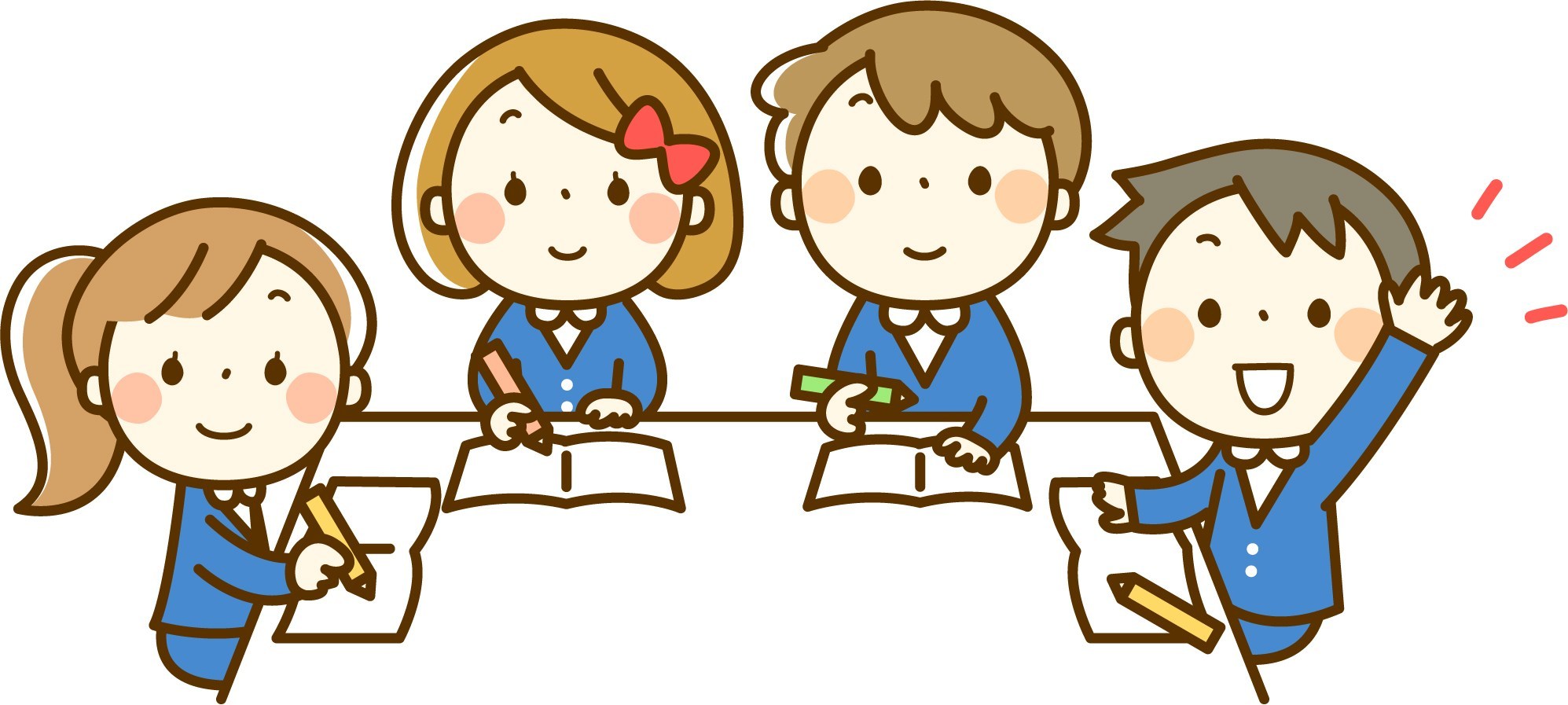 Củng cố
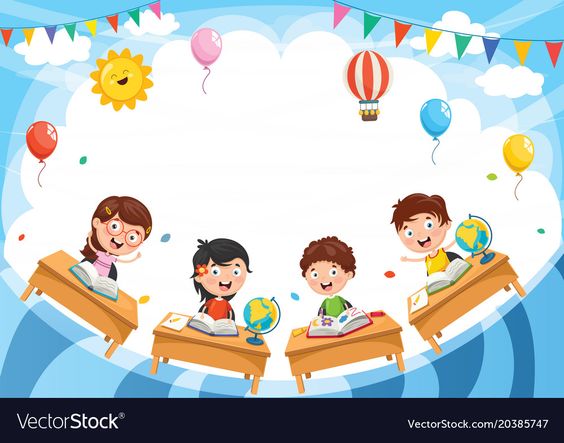 Dặn dò
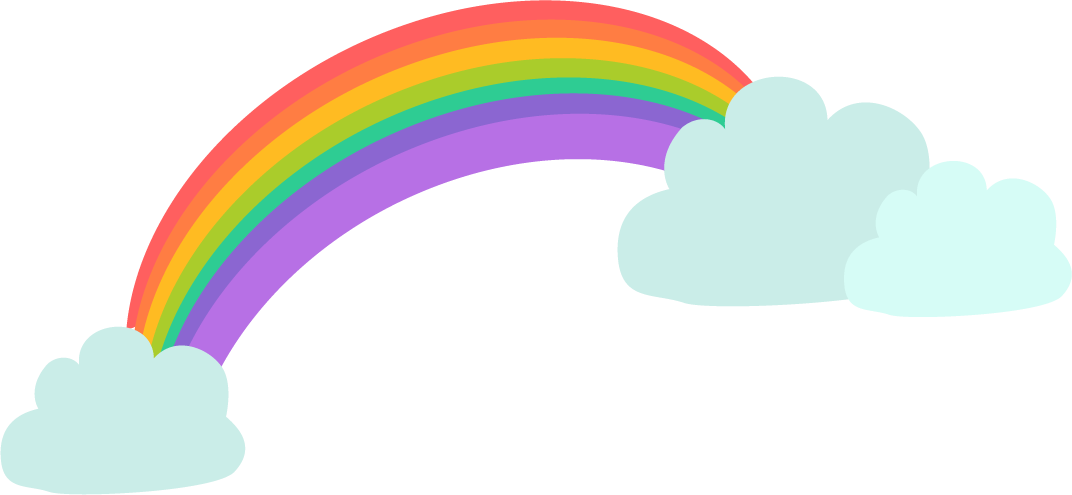 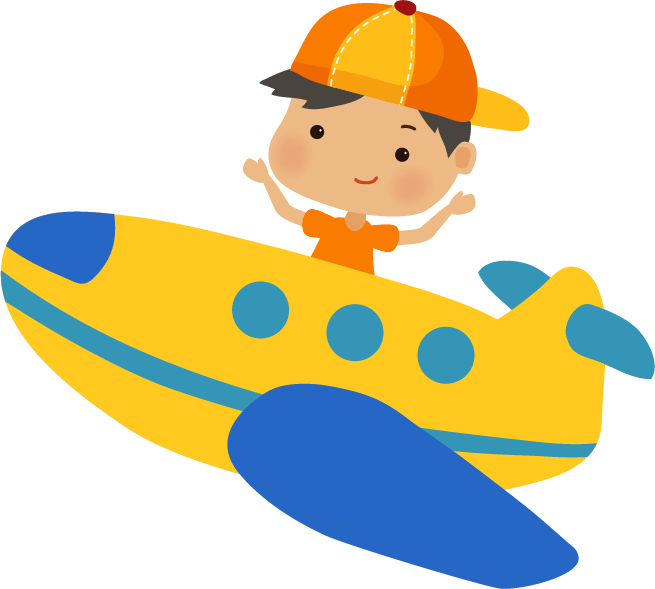 Tạm biệt và 
hẹn gặp lại!
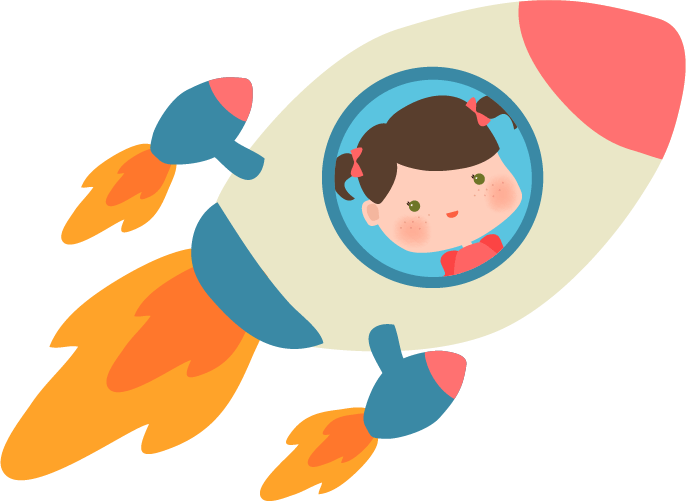 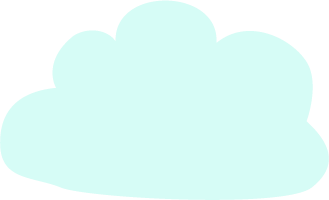 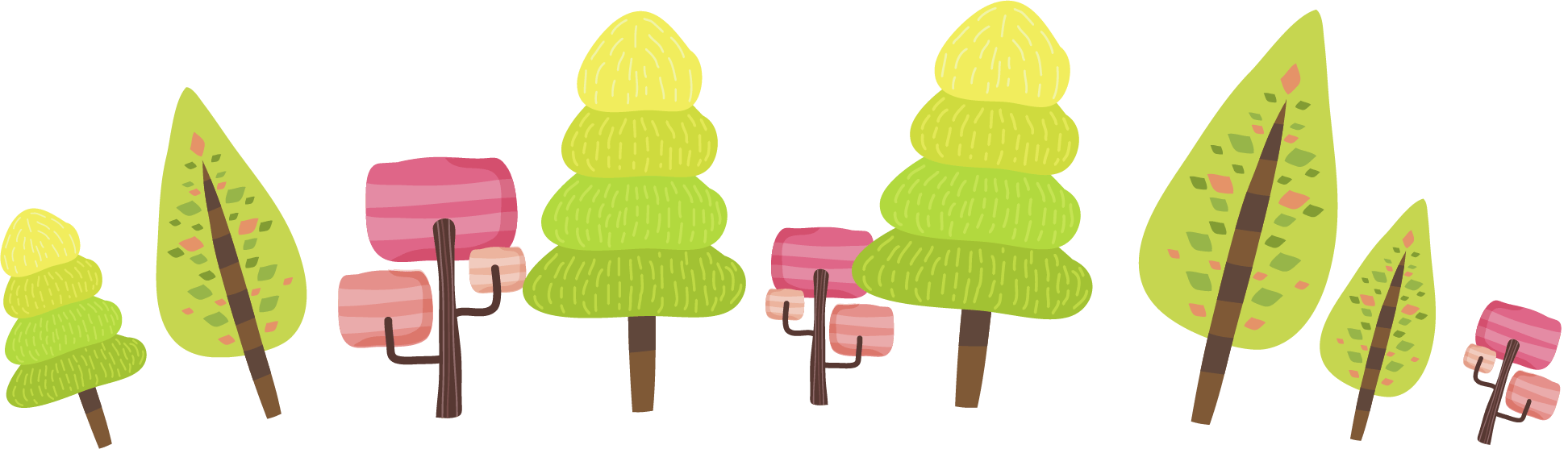 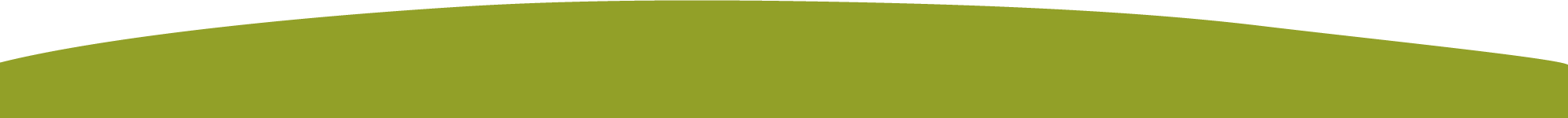 TIẾT 2LUYỆN TẬP
Hoạt động 1: Nhận xét chung
Hoạt động 2: Xử lý tình huống
Thảo luận nhóm:
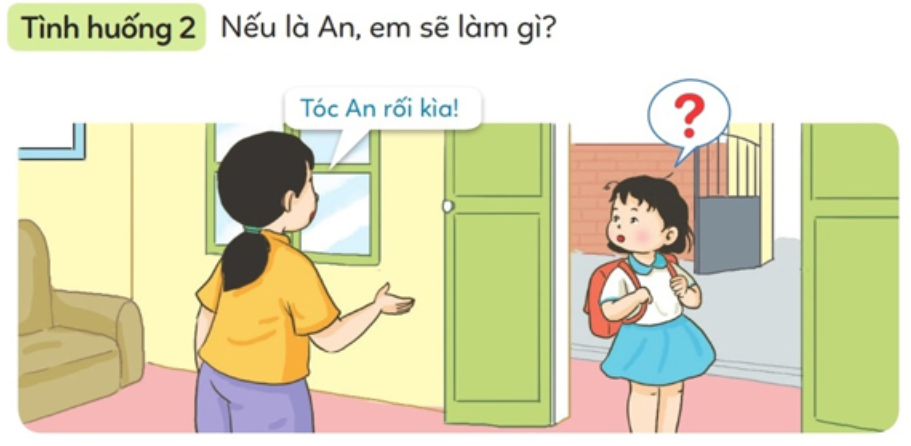 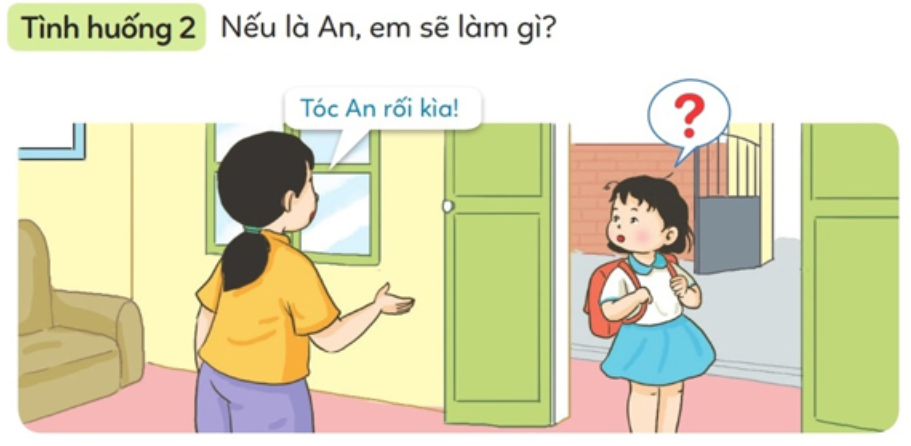 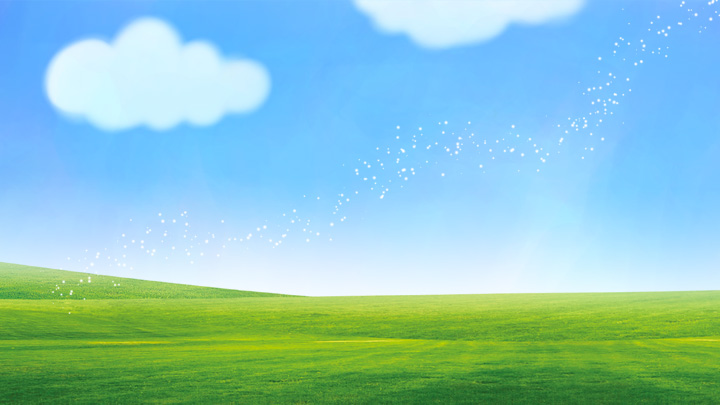 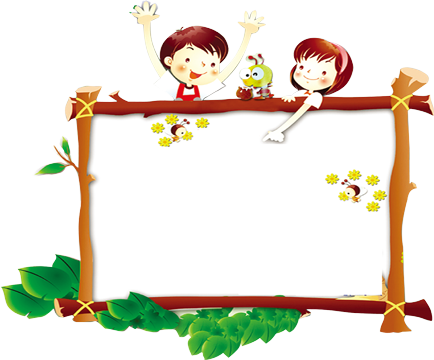 校园
安全
Thư giãn
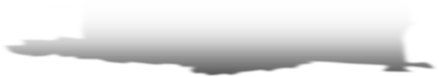 Hoạt động 3: Thực hành
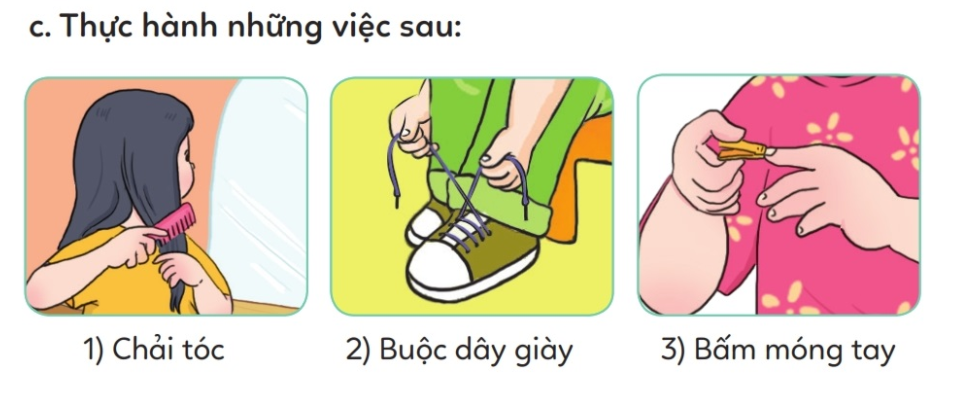 Hoạt động 4: Tự liên hệ
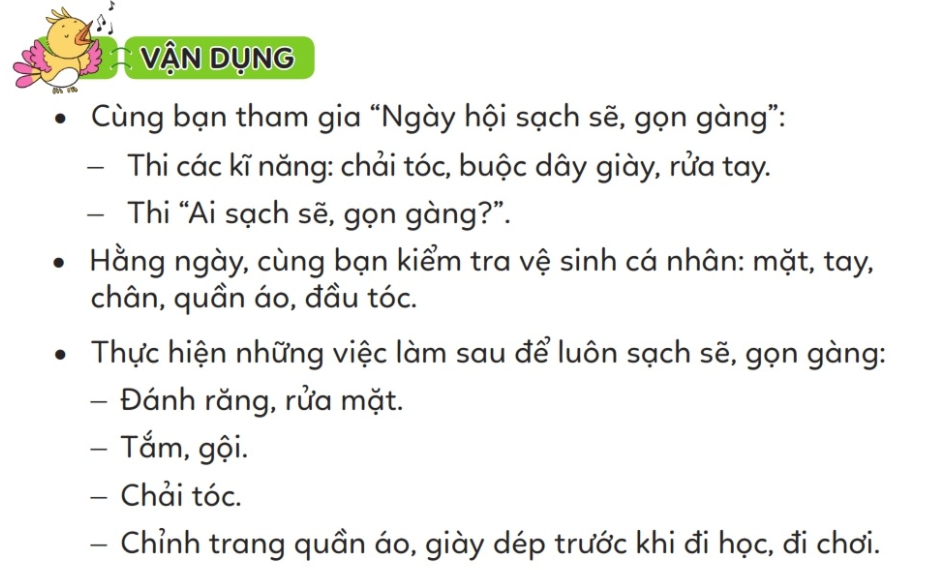 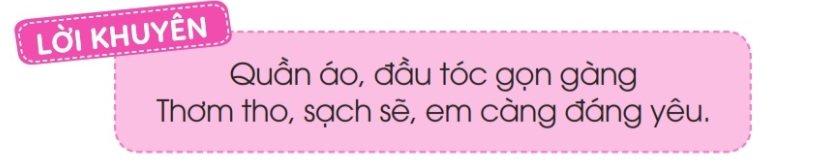